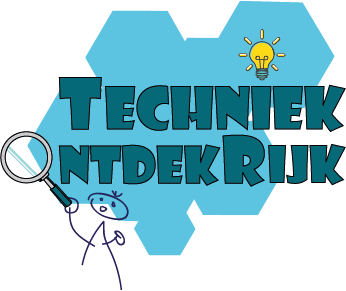 augustus 2020
Techniek OntdekRijk
W(ee) & T(jes)
NR 5
Zet op diavoorstelling en klik verder.
Zo kom je alle nieuws tegen!
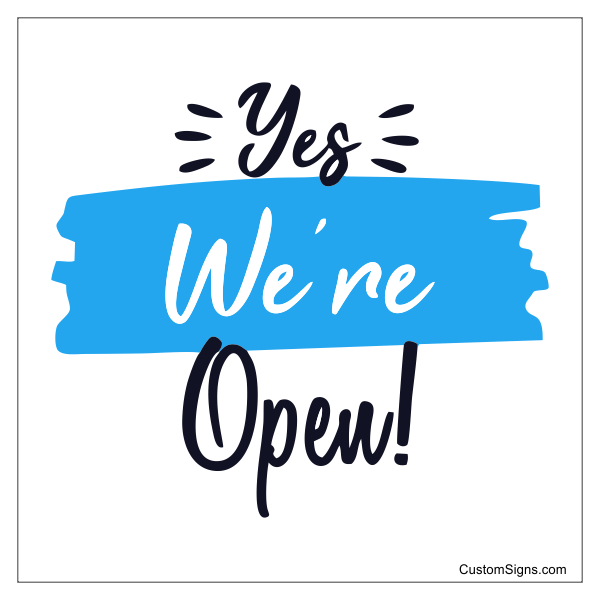 Schooljaar 2020-2021

Schooljaar 2020-2021 is gestart!
Hopelijk zijn jullie allemaal de eerste maandagochtend van dit nieuwe 
schooljaar goed, gezellig en voltallig gestart. 
Wij wensen jullie in ieder geval een goed schooljaar toe. Een schooljaar waarvan genoten wordt en de kinderen hun, zo hard nodige, uitdagingen krijgen.

En Techniek OntdekRijk wil daar weer graag aan meehelpen en een rol in spelen. Op de volgende blz lees je hoe wij weer open zijn!
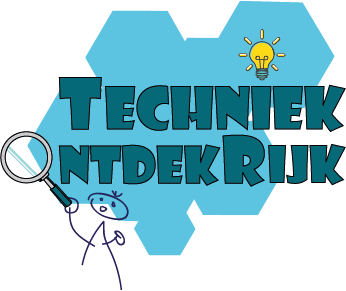 W(ee) & T(jes)
Nr 5 augustus 2020
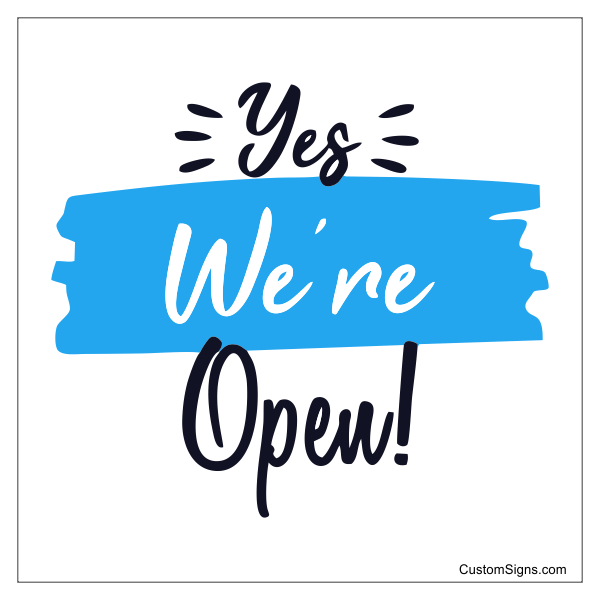 Techniek OntdekRijk

Het schooljaar 2020-2021 zijn wij weer open voor bezoeken van jullie. Je kunt je bezoek plannen (wellicht al gedaan!) via
https://www.techniekontdekrijk.nl/plannen-groepsbezoek/

De bezoeken hier zijn Coronaproof, volgens de richtlijnen van de overheid en het RIVM.

Leerkrachten krijgen voorafgaand aan het bezoek een mail met daarin de voorschriften die gelden in Ontdekstation013 en dus ook voor Techniek OntdekRijk.
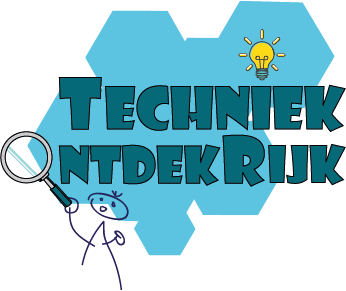 W(ee) & T(jes)
Nr 5 augustus 2020
Techniek OntdekRijk

Wij hebben ook een plan B

Plan B:
Wij komen naar jullie toe en verzorgen de uitdaging van Techniek OntdekRijk in jouw groepslokaal. Onze voorkeur blijft jullie bezoek aan Techniek OntdekRijk!

Voorwaarden:
Meerdere groepen op 1 school op 1 dag.
Op maandag en dinsdag 2 of 3 groepen na elkaar (9.00u, 11.00u en 13.00u)
Op woensdag en donderdag 2 groepen na elkaar (9.00u en 11.00u)
Jullie verzamelen constructiematerialen die bij jullie op school aanwezig zijn in je lokaal
Wij brengen materialen mee vanuit Techniek OntdekRijk
Wij sluiten aan bij jullie thema (zoals jullie van ons gewend zijn)
Dit alles in overleg. Zoek op de site een datum die waar nog geen bezoeken gepland zijn en neem contact met ons op via info@techniekontdekrijk.nl of 06-30366526
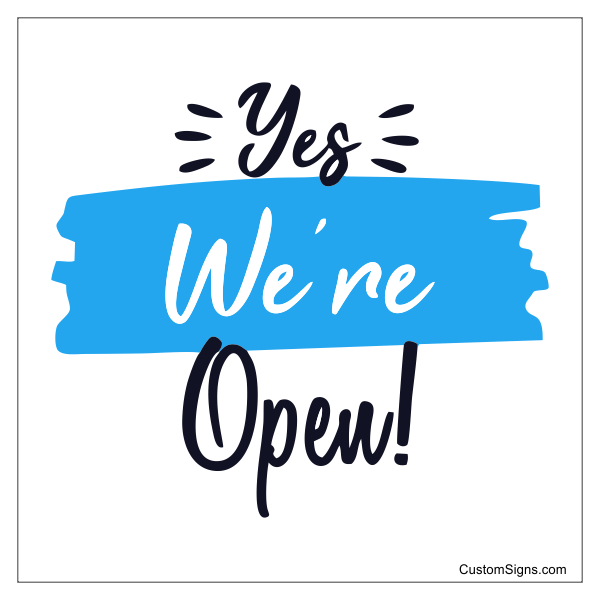 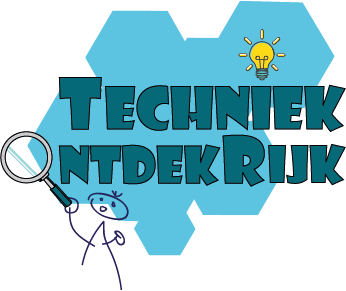 W(ee) & T(jes)
Nr 5 augustus 2020
Kom naar onze inspiratie-avonden. 

https://www.techniekontdekrijk.nl/activiteiten/inspiratiebijeenkomsten/
Op www.ontwikkelacademie.nu kun je je tzt inschrijven.
Hoe deze eruit gaan zien, fysiek op onze locatie of online, dat gaan wij bespreken. Ze zullen in ieder geval, als nog nodig,  Coronaproof zijn
12 november 2020
9 maart 2021
14 juni 2021
Noteer deze data alvast!!!!
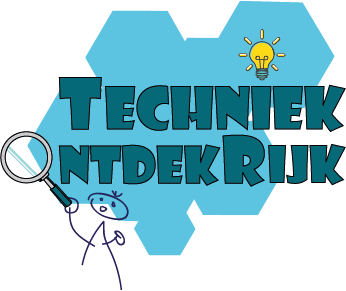 W(ee) & T(jes)
Nr 5 augustus 2020
Doe mee met het 3-bijeenkomsten durend traject Mijn OntdekRijk.
Het hele traject wordt 3 keer aangeboden in 2020-2021

https://www.techniekontdekrijk.nl/activiteiten/professionaliseringstraject
Op www.ontwikkelacademie.nu kun je je tzt inschrijven.

3 x 3 bijeenkomsten, allen startend om 19.00u:              	           

Mijn OntdekRijk 1
29 September
29 oktober
23 November

Mijn OntdekRijk 2
19 januari
25 februari
22 maart

Mijn OntdekRijk 3
13 April
7 juni
1 juli
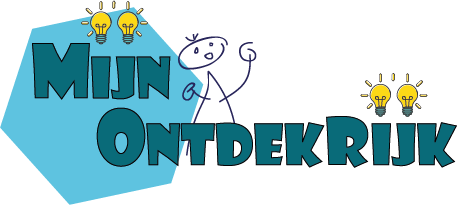 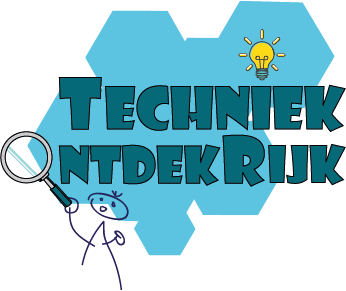 W(ee) & T(jes)
Nr 5 augustus2020
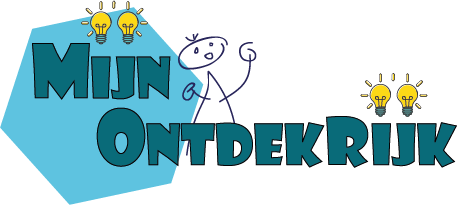 Mijn OntdekRijk

Degenen die de 2e ronde niet af hebben kunnen ronden, mogen bij de nieuwe rondes in 2020-2021 aansluiten bij de derde bijeenkomst om alsnog de inspiratie op te doen. Hierover krijgen zij bericht.

Kies zelf bij welke ronde je wilt aansluiten.
De data vind je op onze site
https://www.techniekontdekrijk.nl/activiteiten/professionaliseringstraject


Aanmelden: stuur een mail naar info@techniekontdekrijk.nl
Na de zomervakantie krijg je hier nog een mail van ons over.
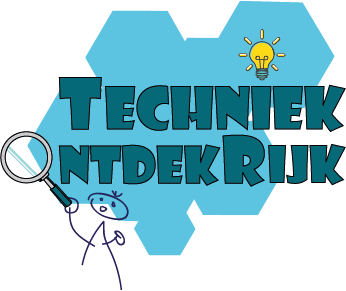 W(ee) & T(jes)
Nr 5 augustus 2020
W&T op jouw school

Techniekpact 2020 geeft aan dat W&T op alle basisscholen in Nederland geïntegreerd in het programma aangeboden moet worden.

2020 is nog niet voorbij, maar hopelijk heb je met jouw school en collega’s de start al gemaakt.
Ook als je binnenkort hiermee aan de slag wilt/moet, dan kunnen wij helpen:


Inspiratie workshops voor jouw hele team
Aansluiten bij een vergadering waarbij W&T op de agenda staat
Gesprekken met jou en/of collega’s over hoe verder met W&T
Een studiedag of deel daarvan verzorgen/mee inrichten
Brainstormen over fysieke ruimtes voor W&T
Contacten leggen met collega’s en andere scholen
Beantwoorden van vragen en meedenken over uitdagingen passend bij je thema’s/projecten
Inspiratie en ideeën brengen
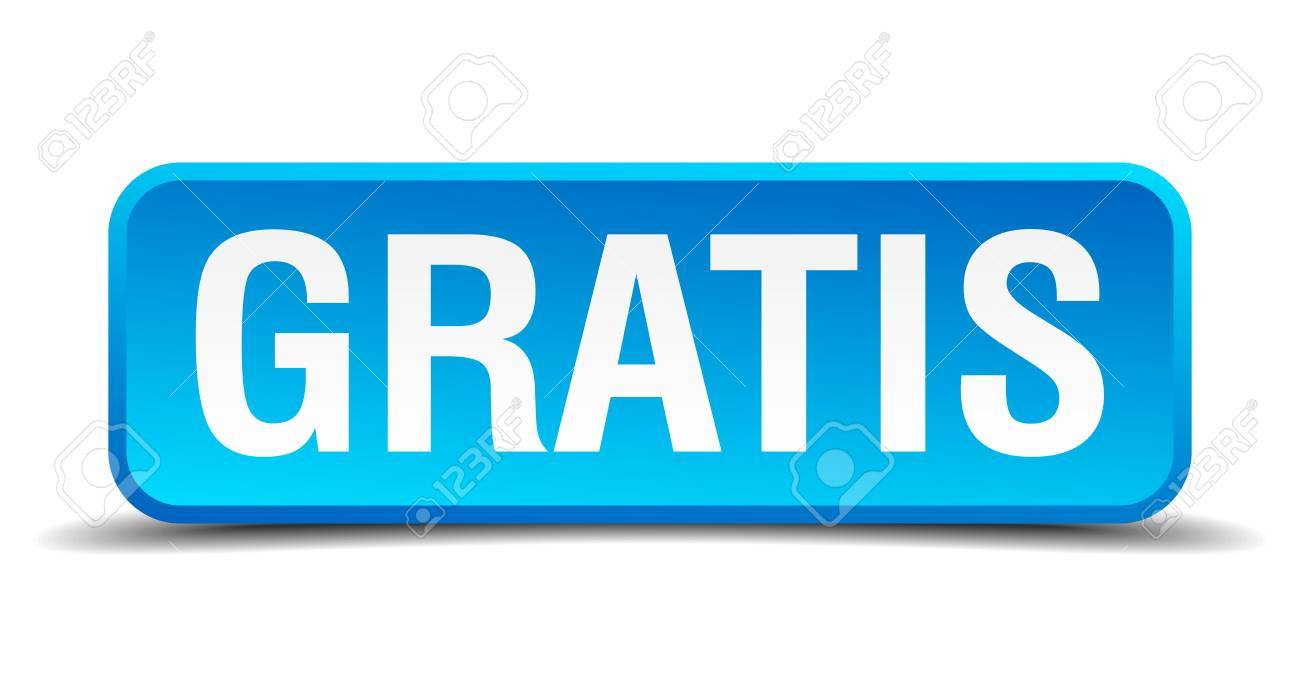 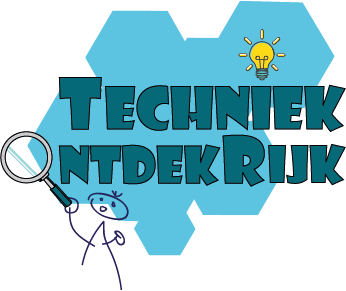 W(ee) & T(jes)
Nr 5 augustus 2020
De volgende mailadressen komen nogal eens terecht in de SPAM en met deze adressen wordt geen SPAM verstuurd!
Dit voorkom je door deze adressen toe te voegen aan je contacten:

info@techniekontdekrijk.nl
laudybrouwer@techniekontdekrijk.nl
anneliesvanhelvoort@techniekontdekrijk.nl
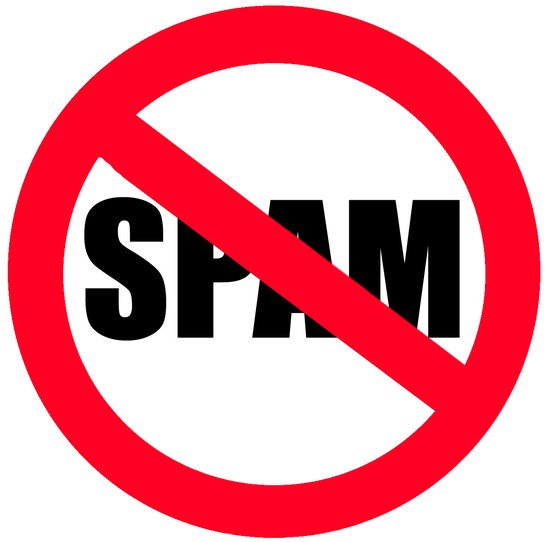 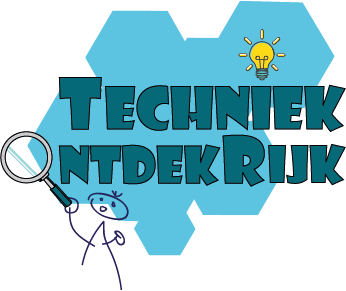 W(ee) & T(jes)
Nr 5 augustus 2020
Vragen staat vrij





www.techniekontdekrijk.nl
https://www.facebook.com/TechniekOntdekRijk/

info@techniekontdekrijk.nl
anneliesvanhelvoort@techniekontdekrijk.nl
laudybrouwer@techniekontdekrijk.nl


Tel: 06-303066526   (Annelies)
VOLGEN!!!!
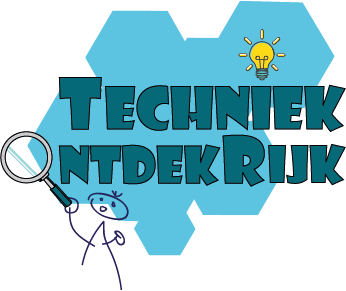 W(ee) & T(jes)
Nr 5 augustus 2020
Tot de volgende W(ee)T(jes)!!
En een fijne start van het nieuwe schooljaar
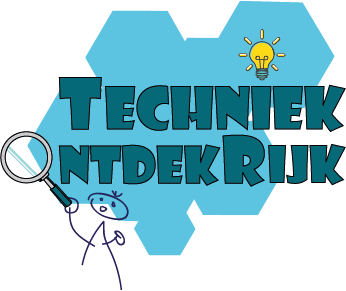 W(ee) & T(jes)
Nr 5 augustus 2020